ИГРА «ПОПРОБУЙ ПОВТОРИ»
Цель: развитие зрительного внимания, координации движения и развитие межполушарных связей.
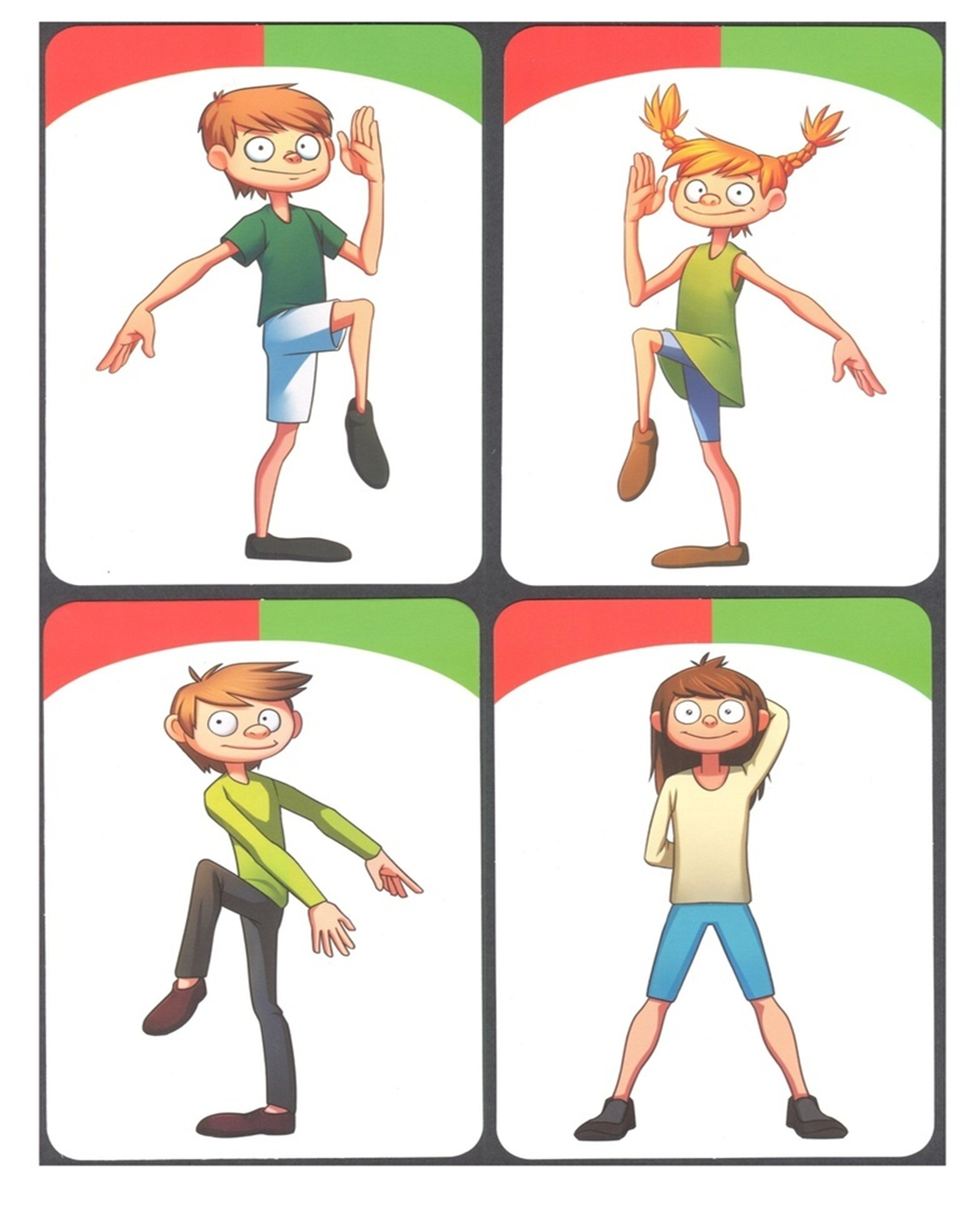 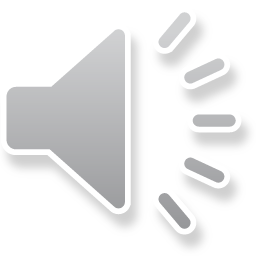 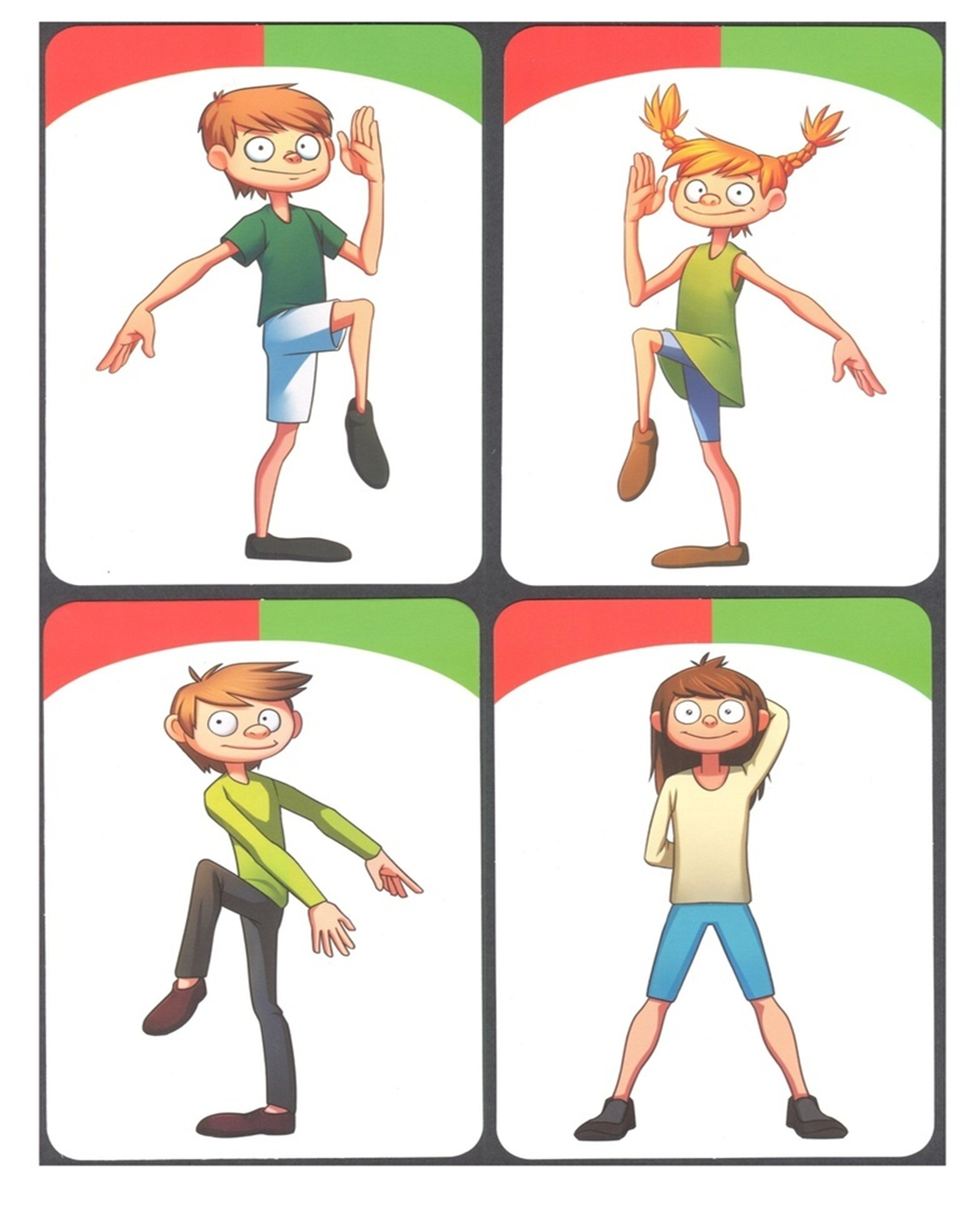 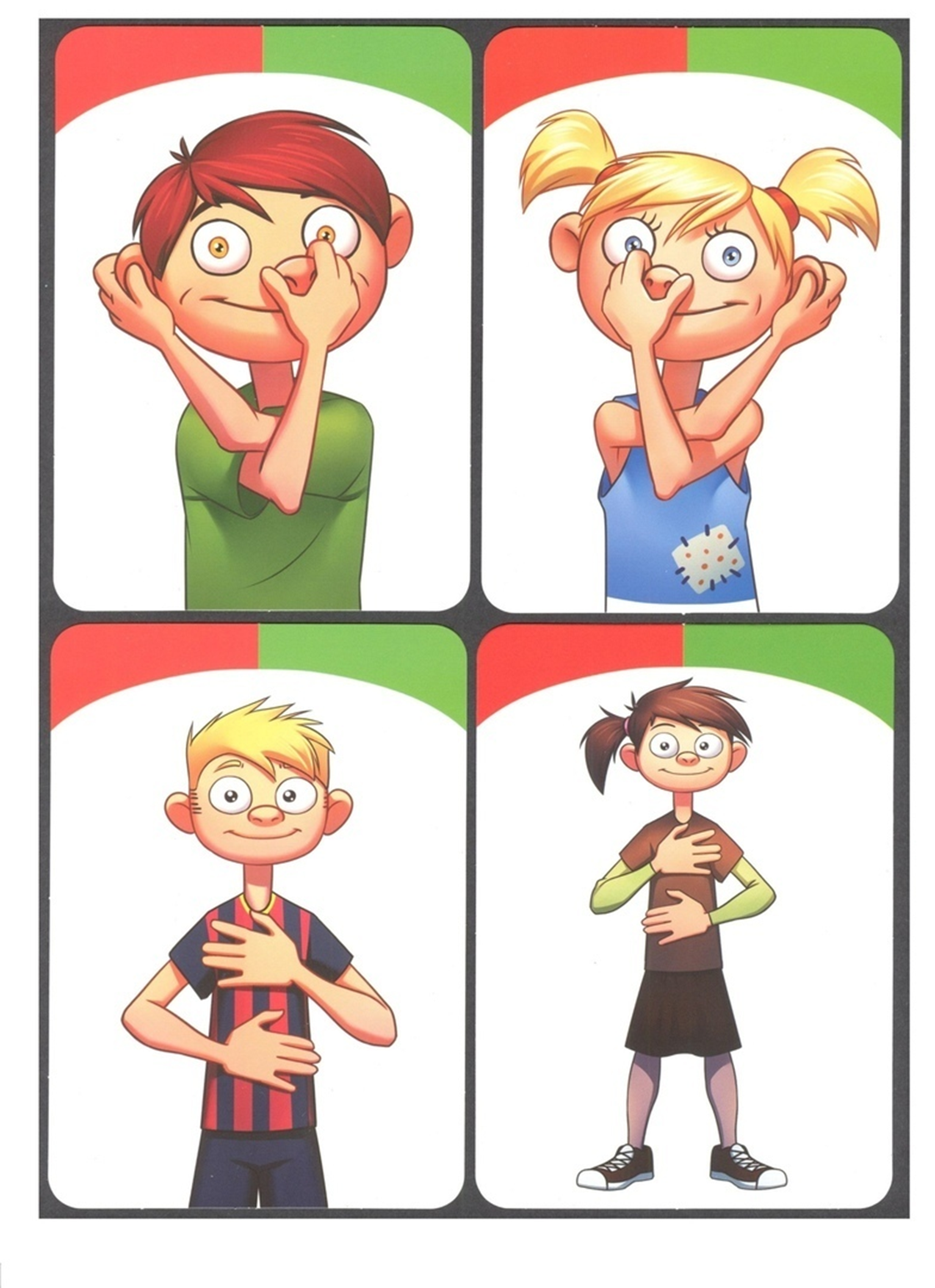 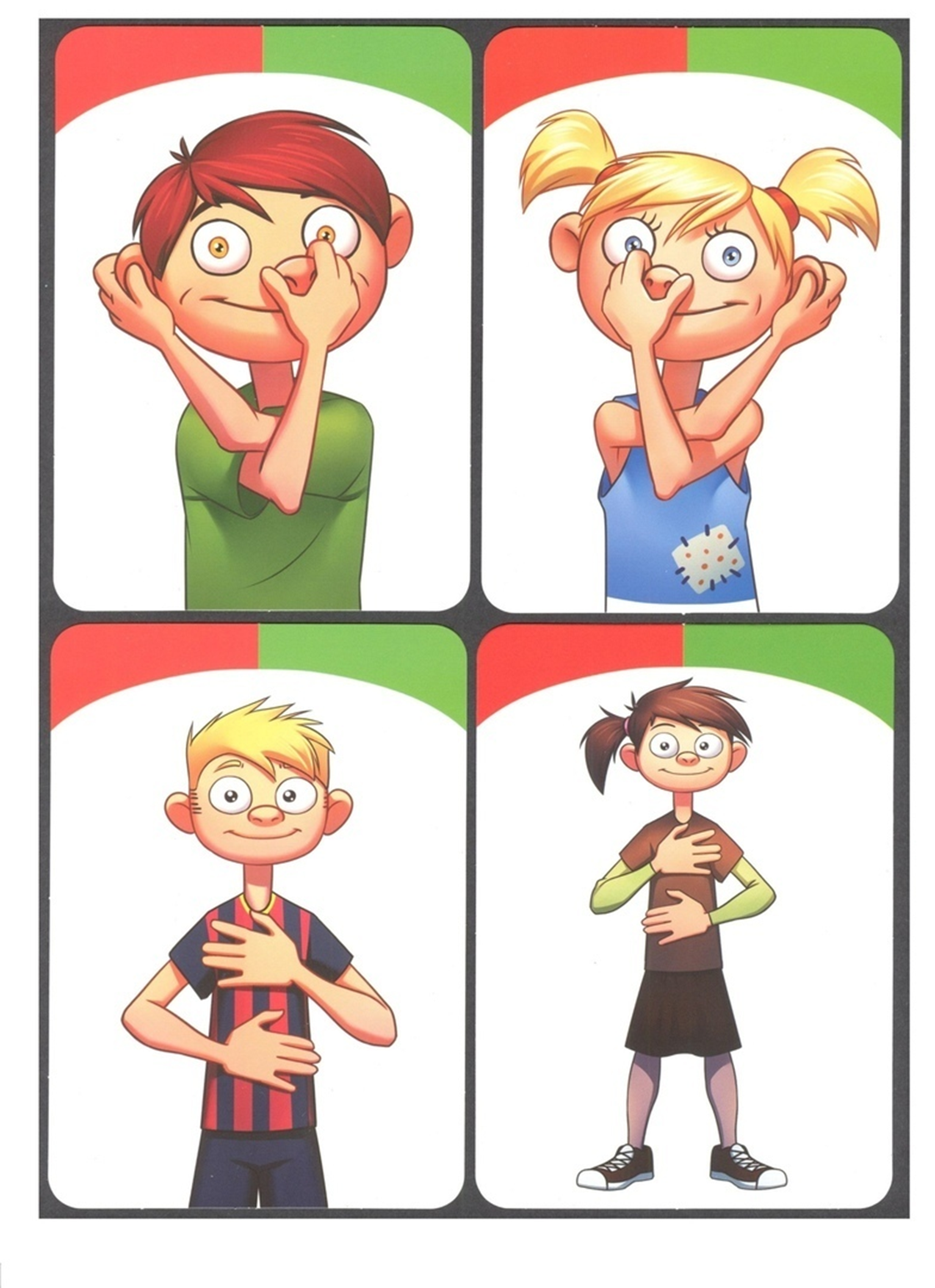 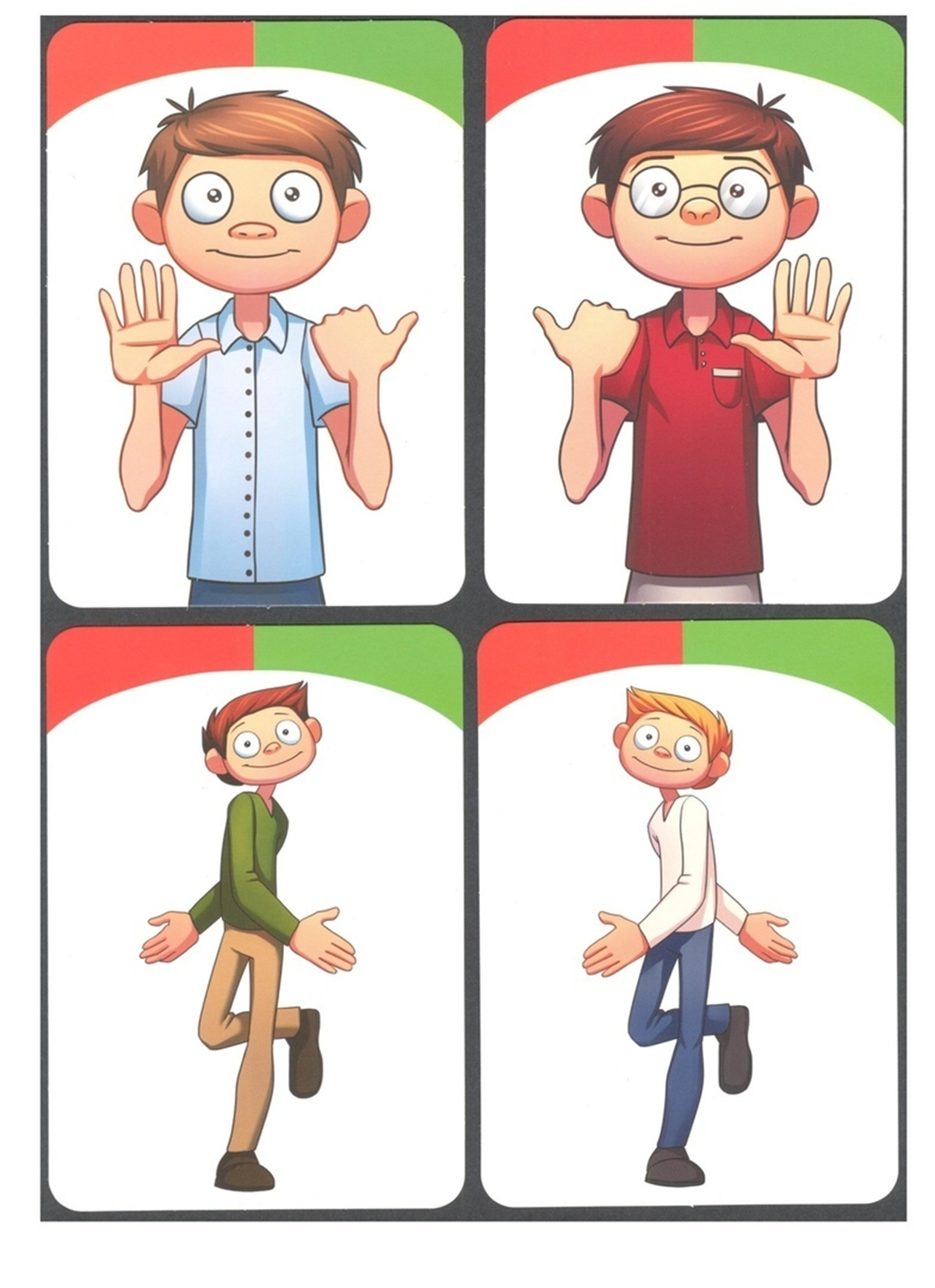 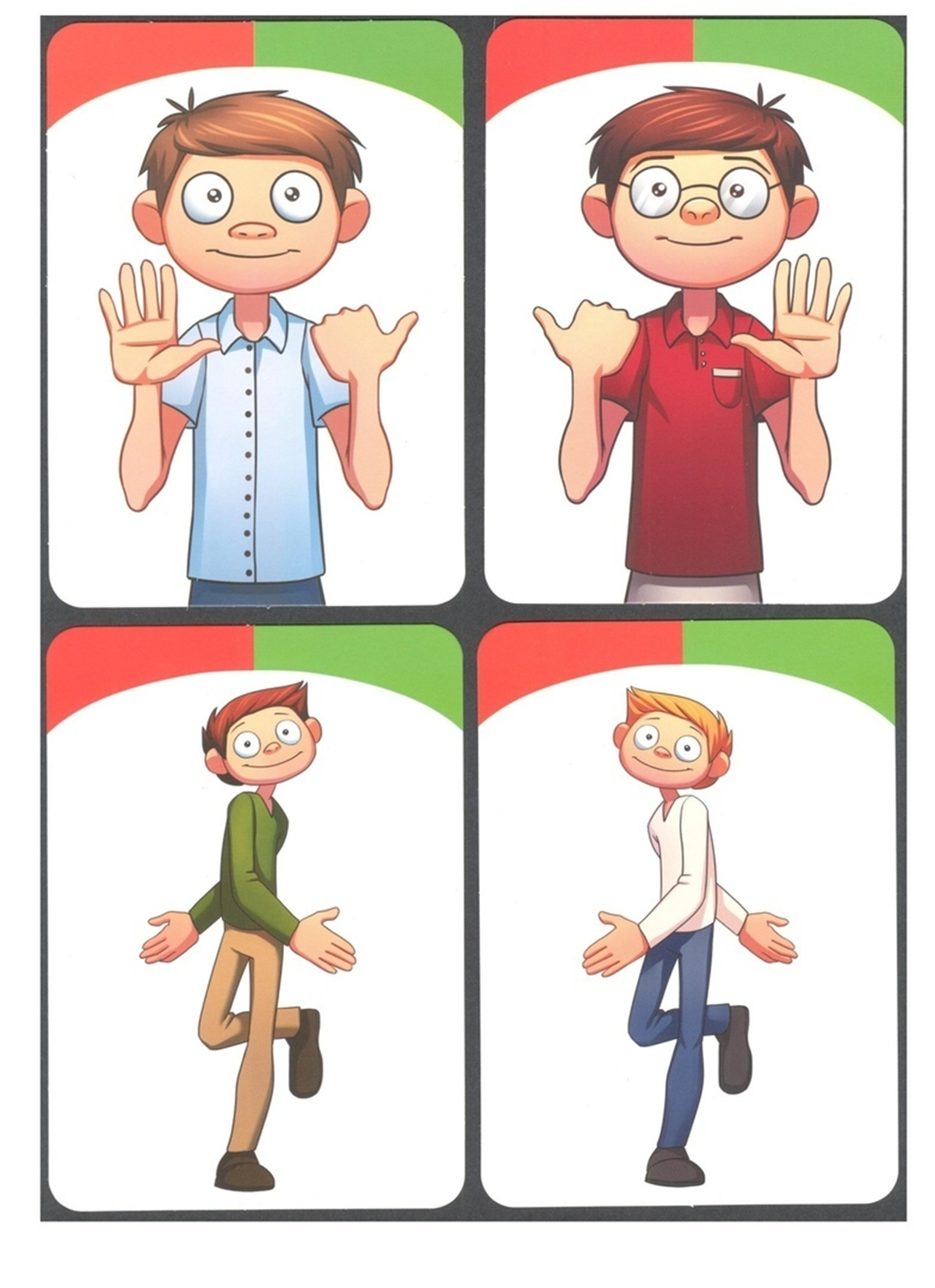 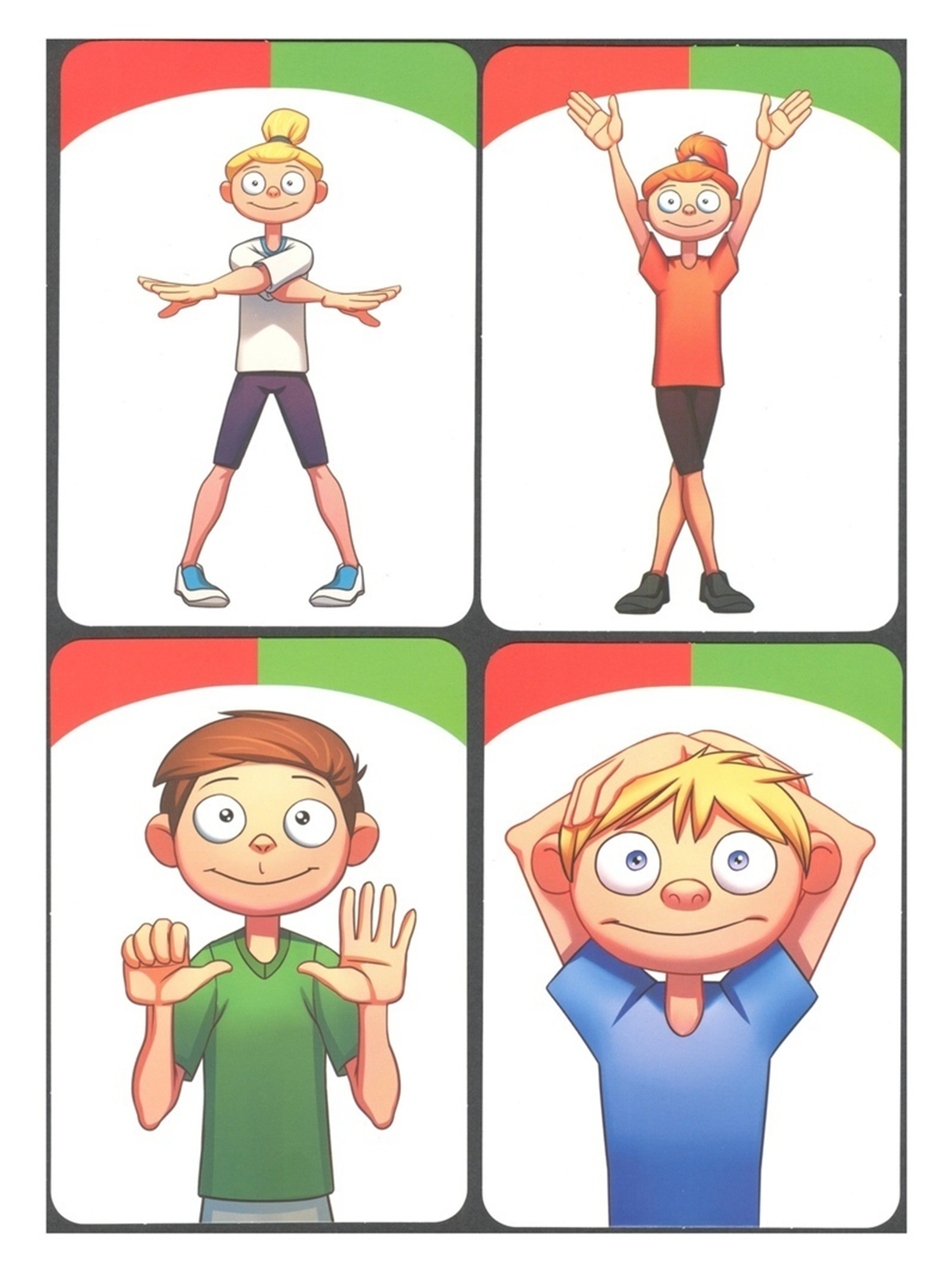 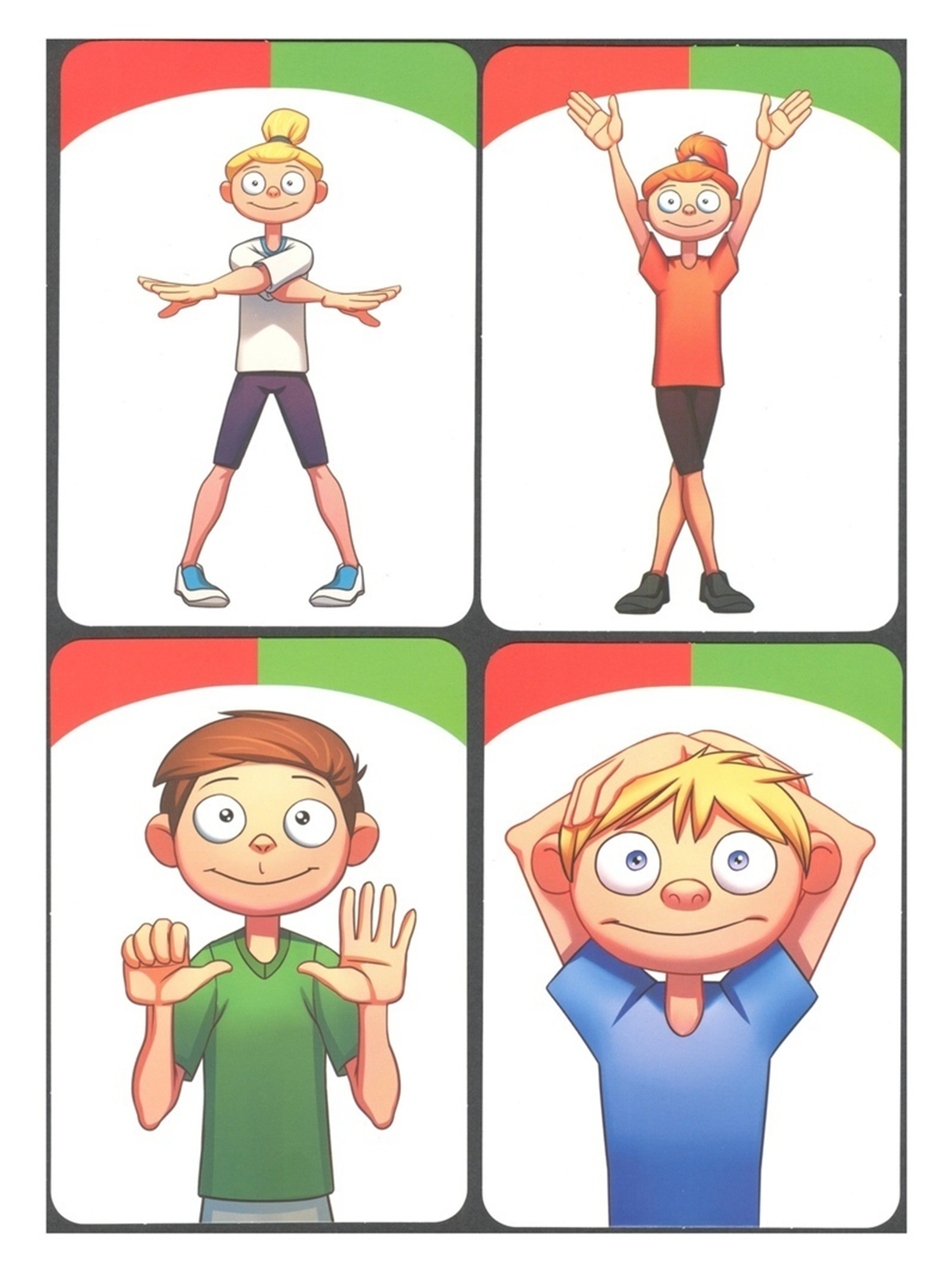 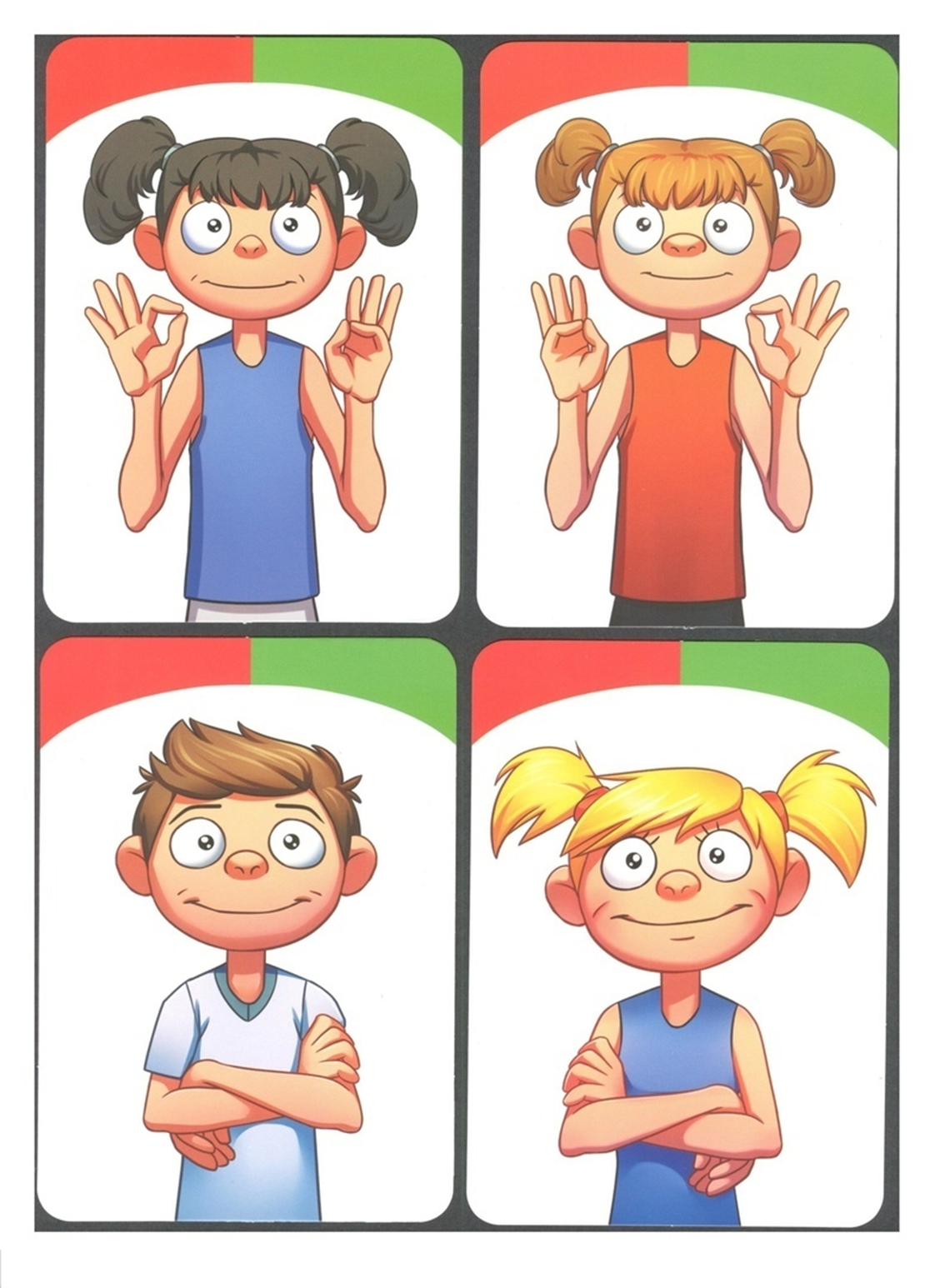 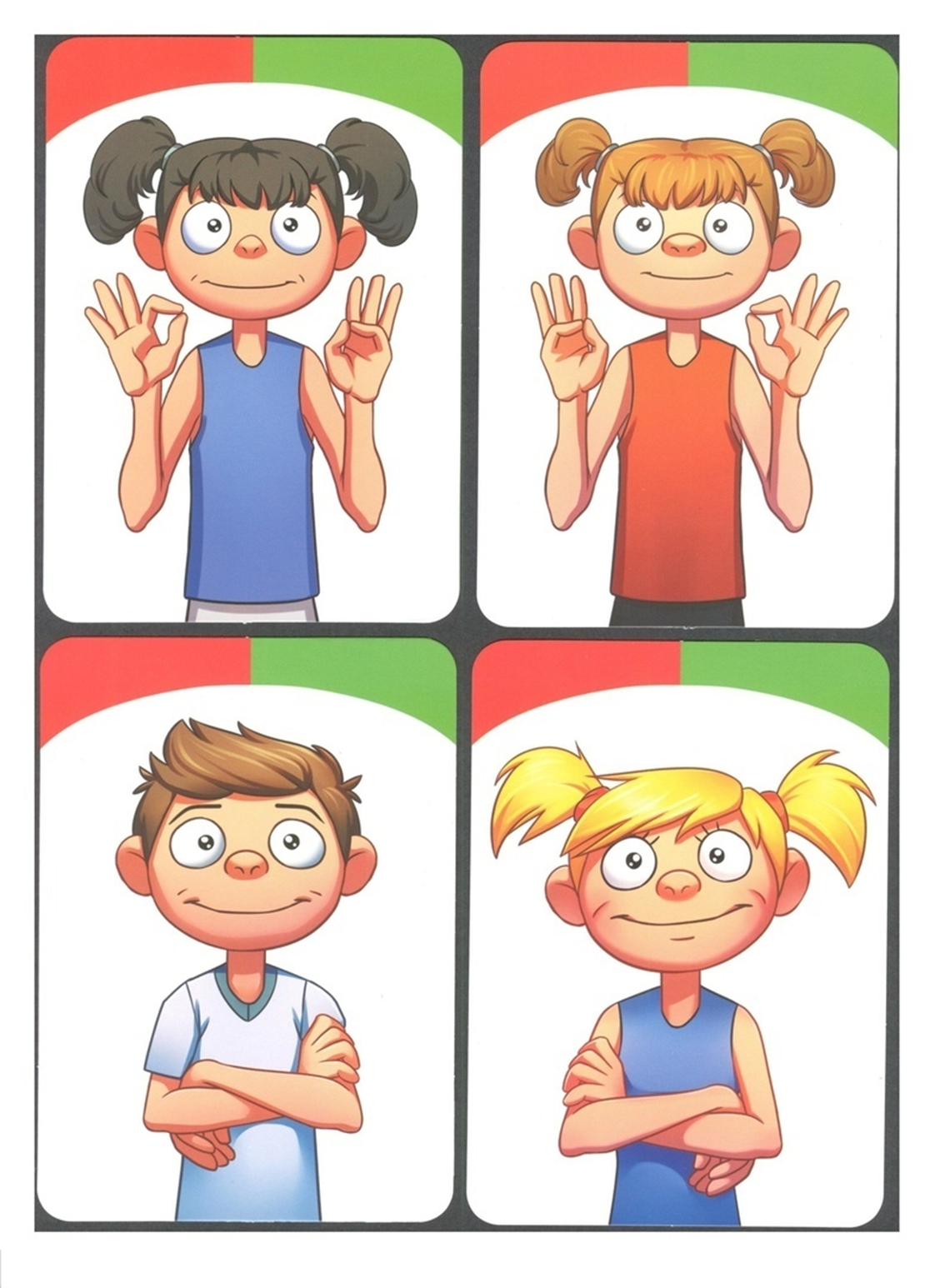 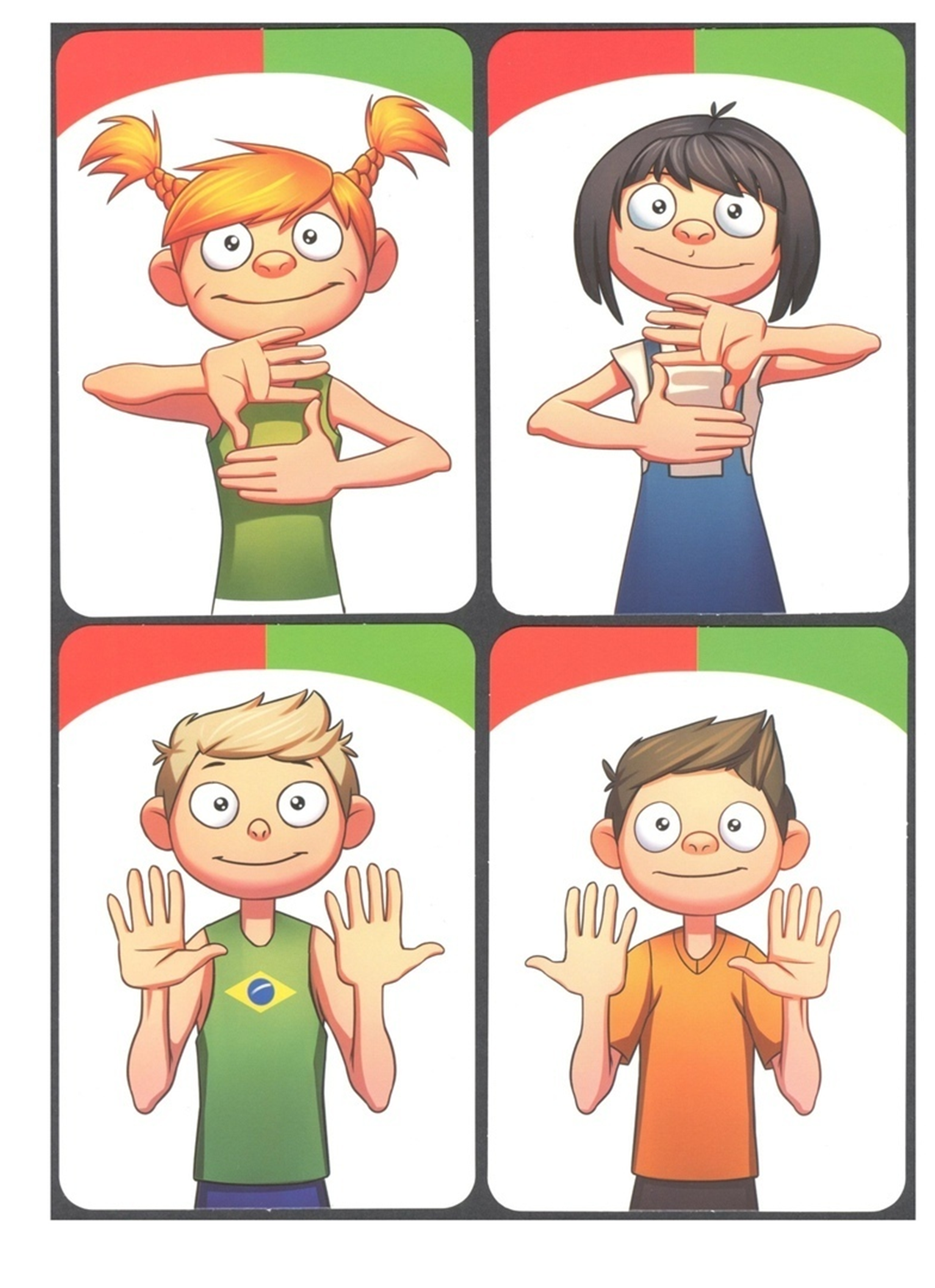 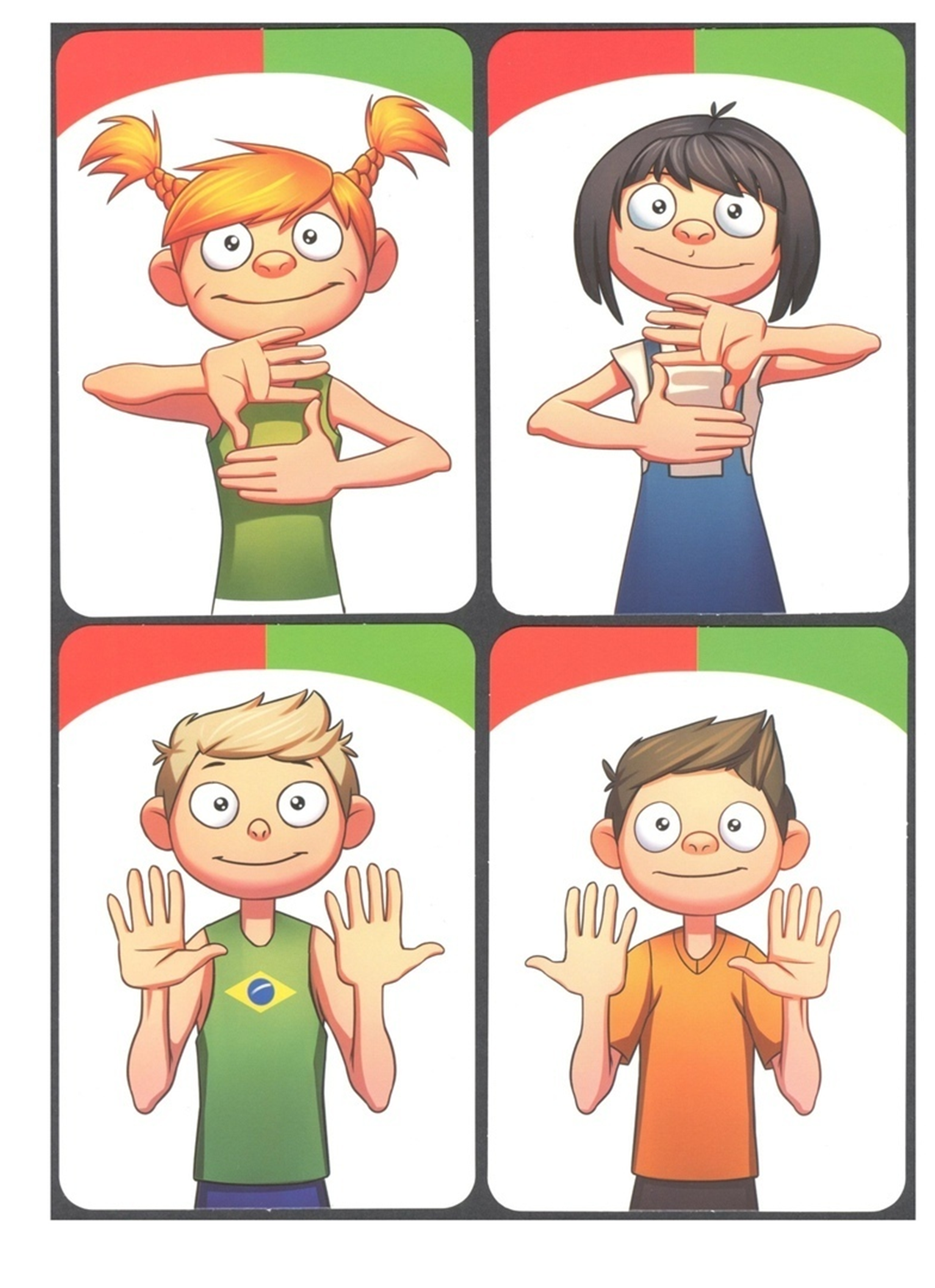 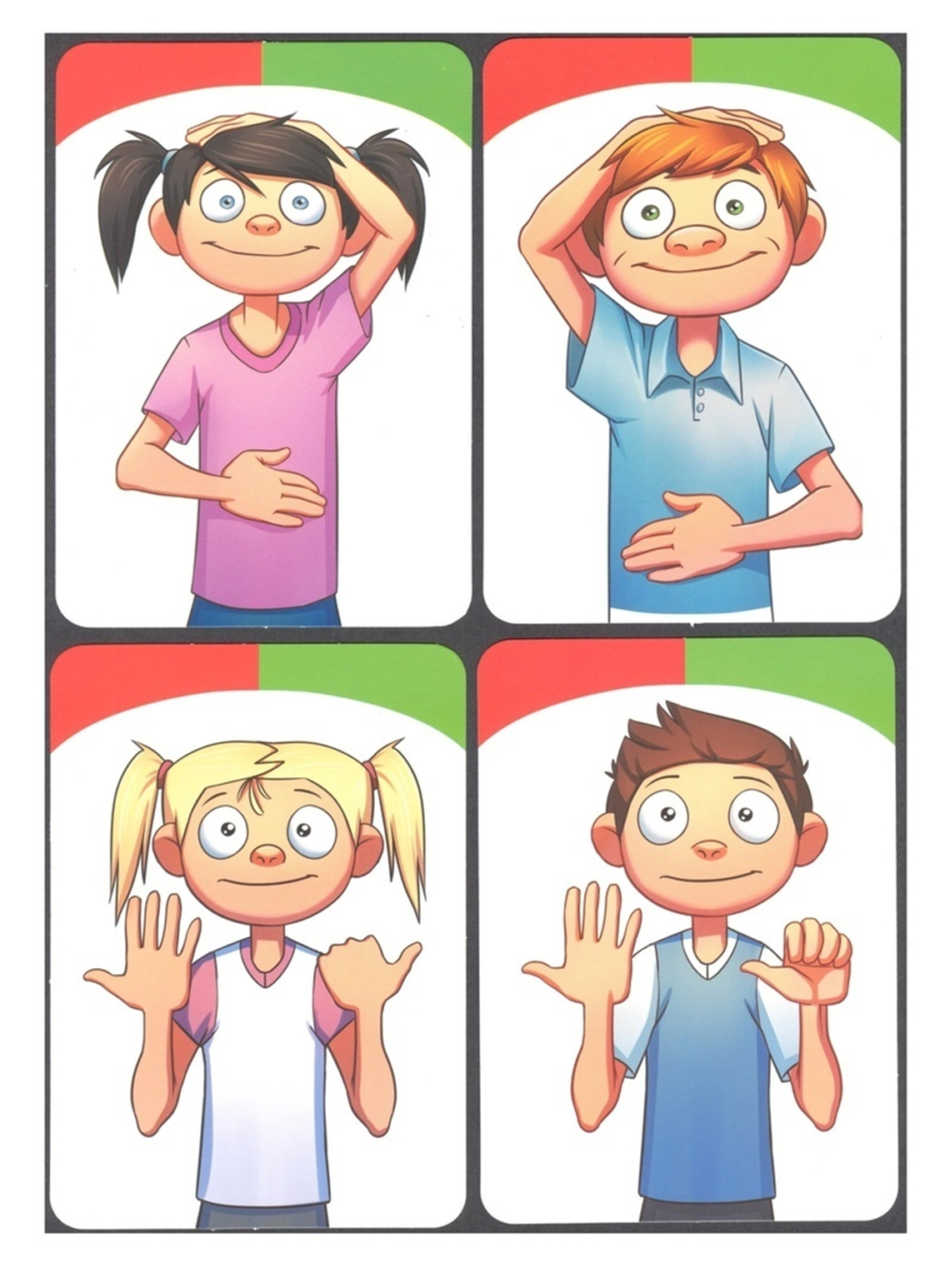 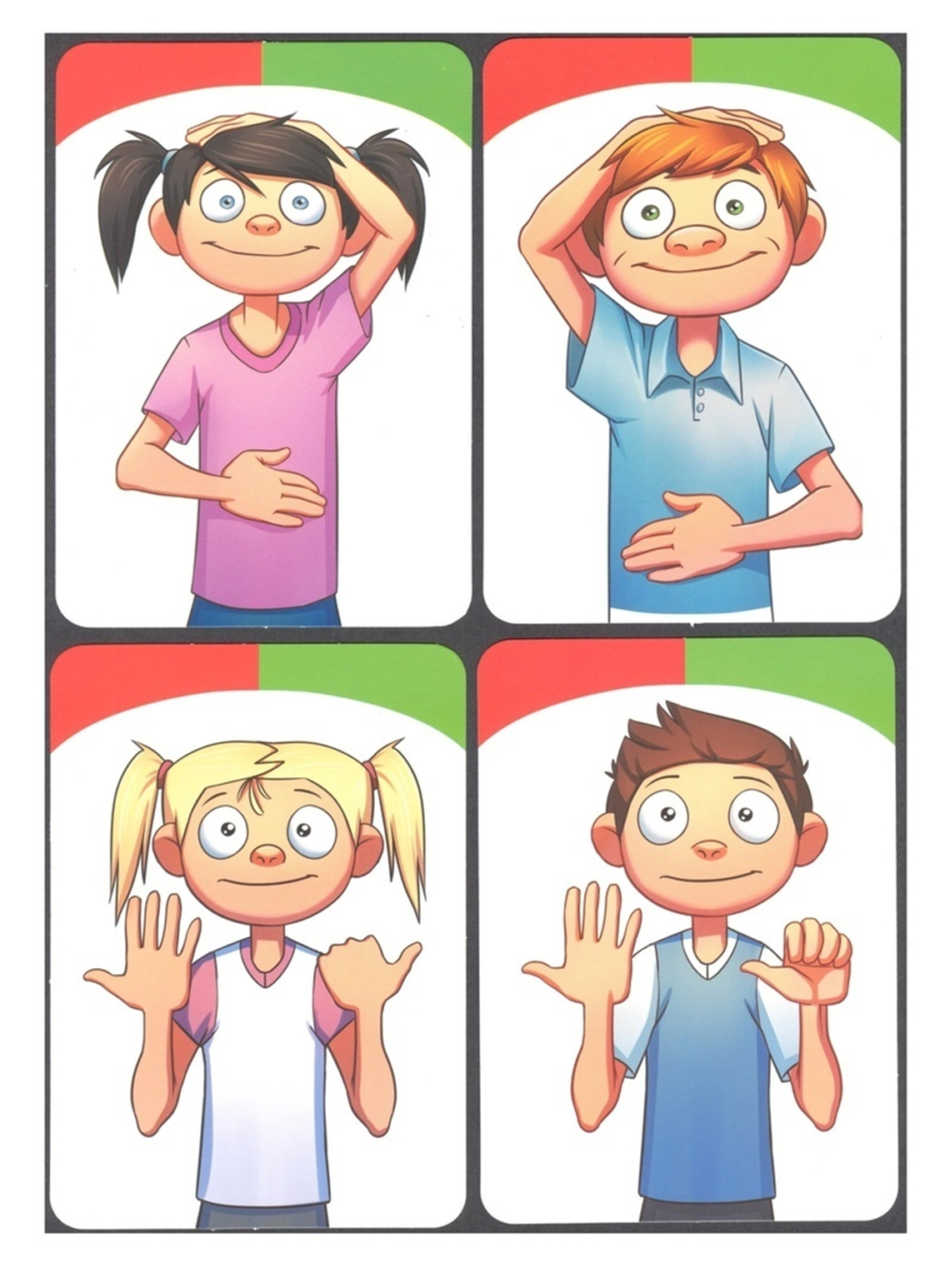 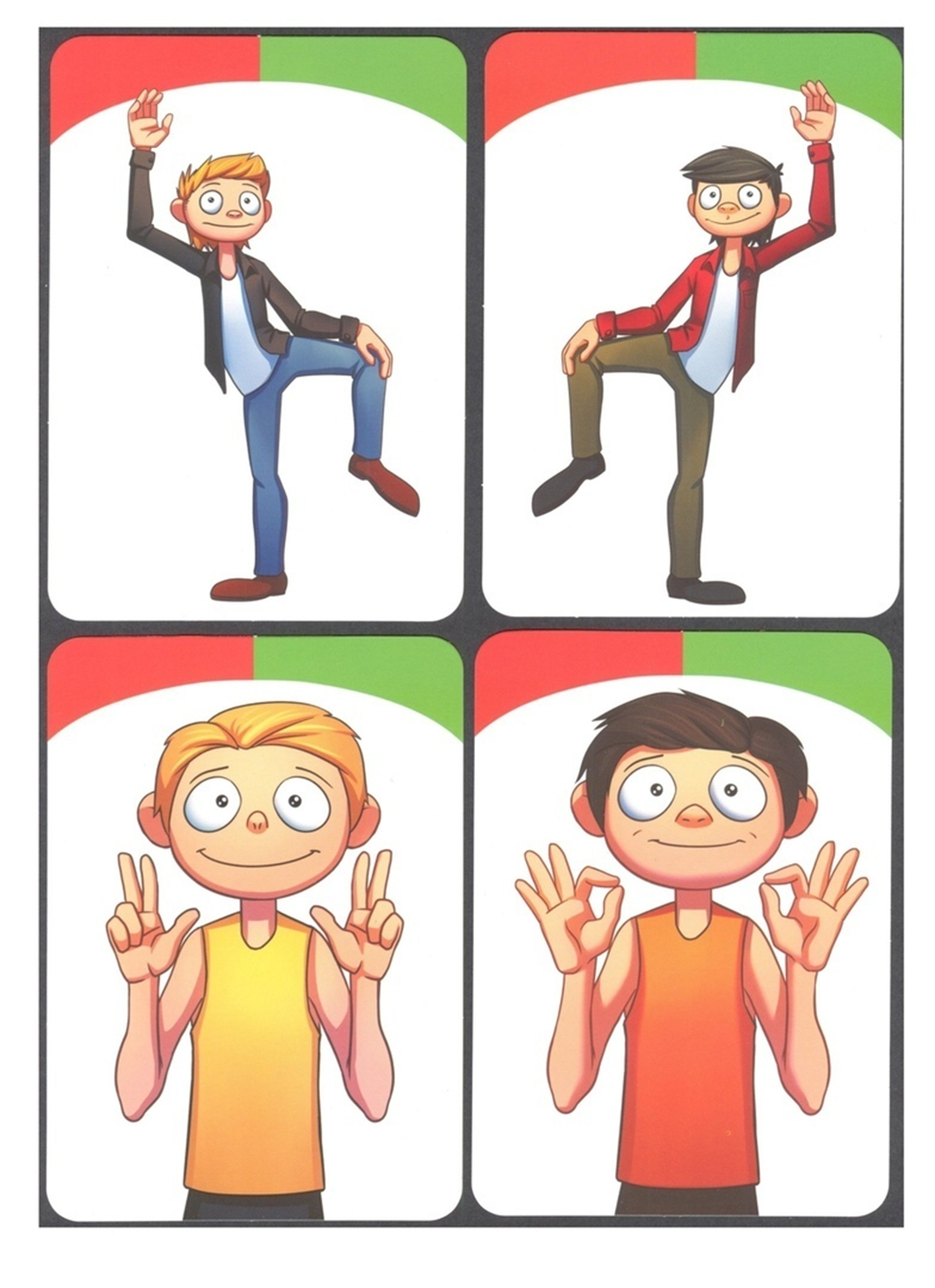 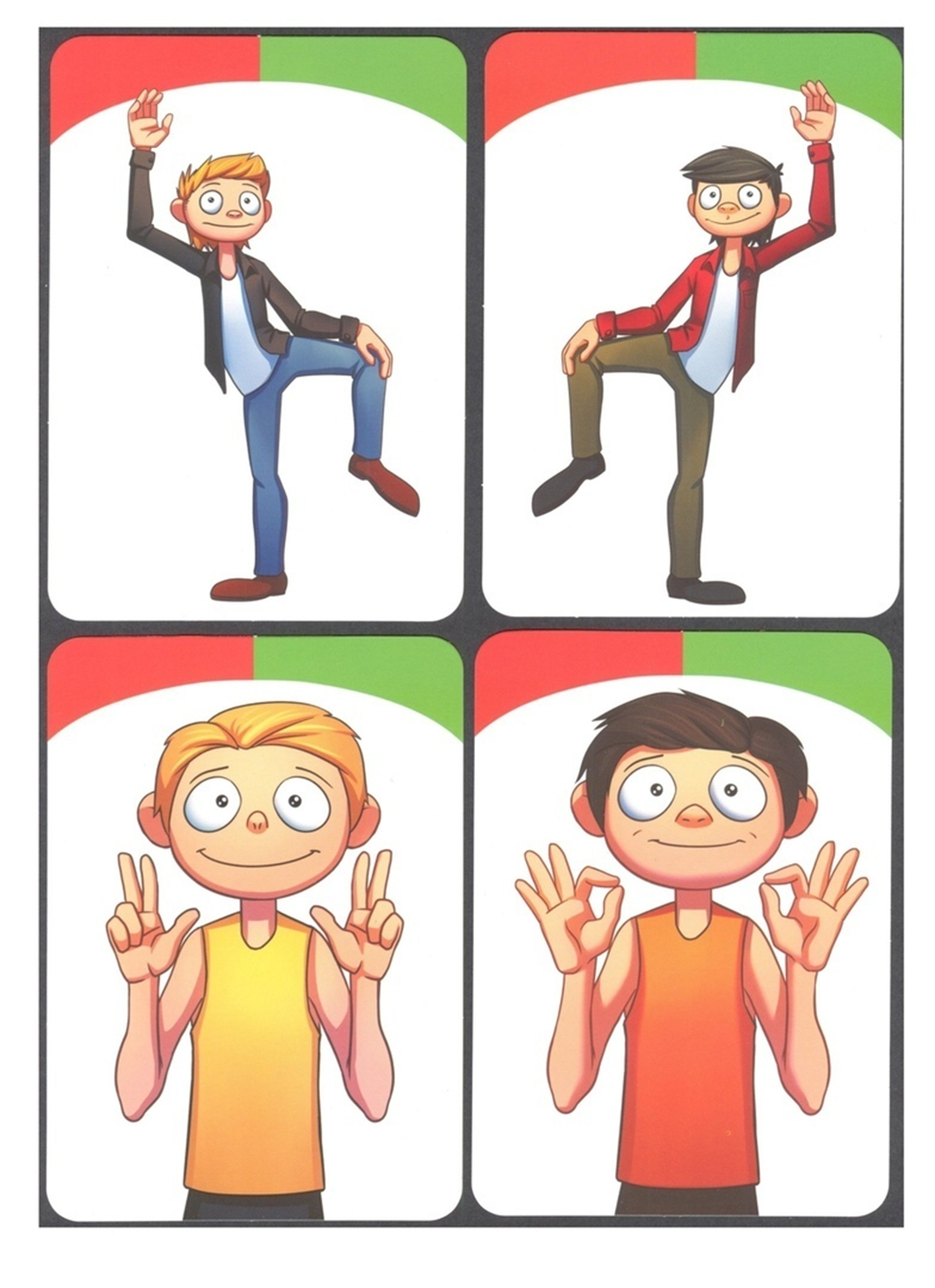